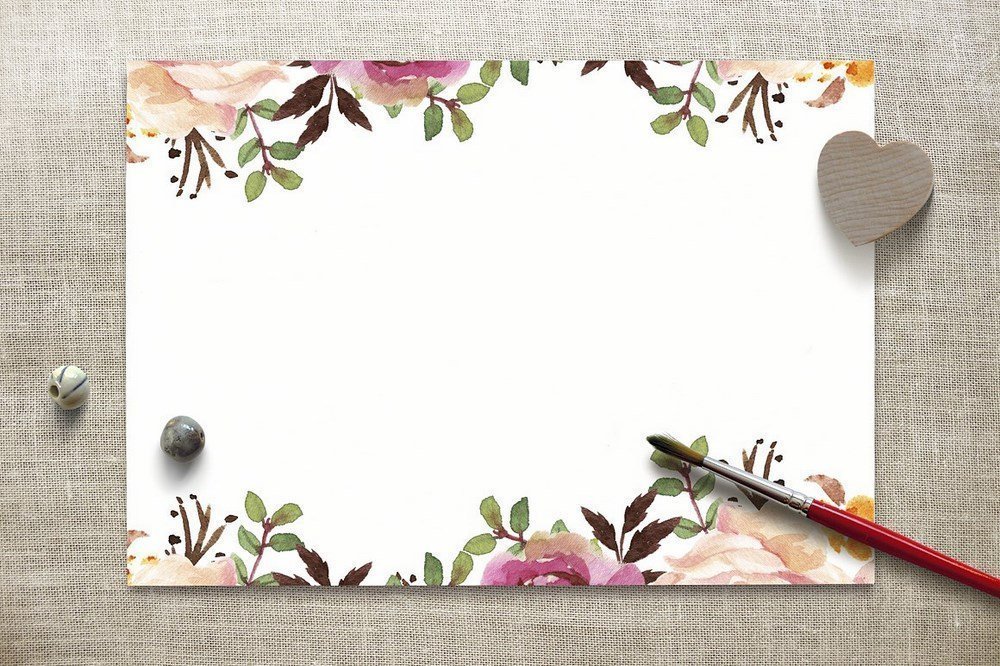 LUYỆN TẬP
NGHỊ LUẬN XÃ HỘI
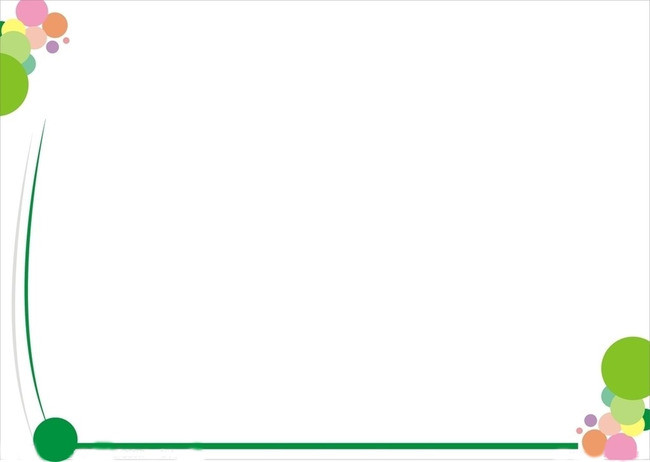 ĐỀ 1
 
    Nhạc sĩ thiên tài người Đức Beethoven nói: Trong cuộc sống, không có gì cao quý và tốt đẹp hơn là đem lại hạnh phúc cho người khác.
Anh/Chị hãy trình bày suy nghĩ của mình về ý kiến trên.
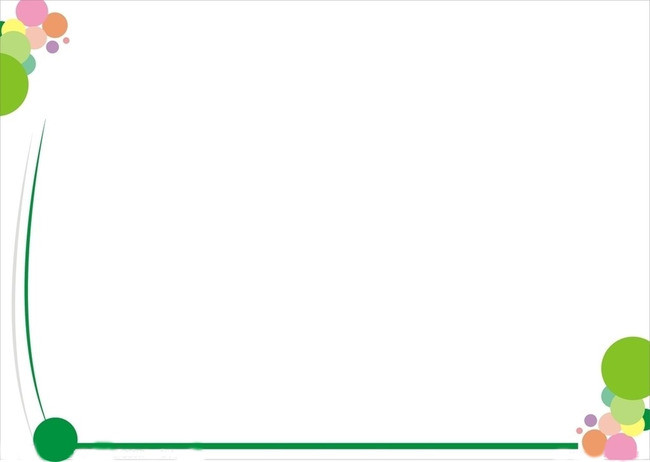 GỢI Ý
Viết bài văn nghị luận
 Yêu cầu về hình thức: 
    Đảm bảo cấu trúc bài văn nghị luận, có đủ các phần: mở bài, thân bài, kết bài. Mở bài nêu được vấn đề, thân bài triển khai được vấn đề, kết bài kết luận được vấn đề.
 Yêu cầu về nội dung:
   - Xác định vấn đề nghị luận: trình bày suy nghĩ về ý kiến “Trong cuộc sống, không có gì cao quý và tốt đẹp hơn là đem lại hạnh phúc cho người khác”.
- Triển khai vấn đề nghị luận thành các luận điểm:
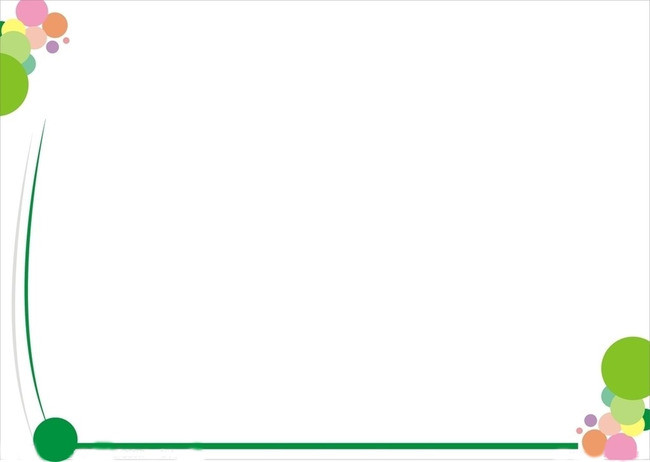 GỢI Ý
1.Giới thiệu
- Quan niệm sống cao quý: hướng đến mọi người, có lòng vị tha, cống hiến; loại bỏ lối sống ích kỉ, hưởng thụ cá nhân…
- Câu nói của Beethoven: cuộc sống cao quý và tốt đẹp khi biết đem hạnh phúc cho người khác.2. Bàn luận
Giải thích 
Hạnh phúc : cuộc sống tốt đẹp; niềm vui, sự thỏa mãn về mặt tinh thần, tình cảm của con người …
Ý nghĩa của câu nói: thể hiện quan niệm sống đẹp, sống vị tha là cao quý và tốt đẹp.
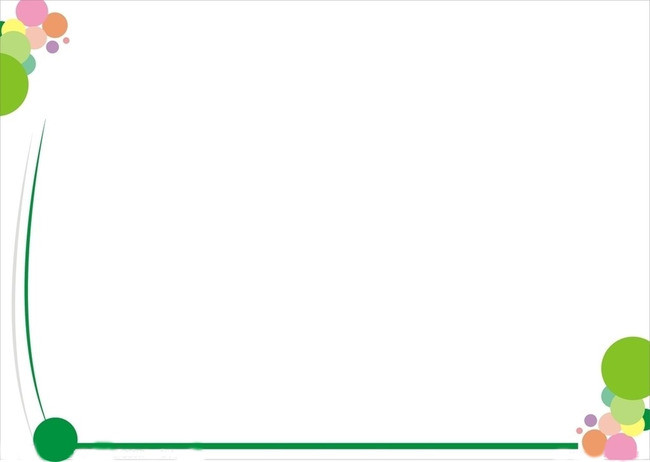 GỢI Ý
Bình luận 
Trong cuộc sống, ai cũng tìm kiếm hạnh phúc nhưng quan niệm về hạnh phúc của mỗi người khác nhau. Có người coi sự thỏa mãn vật chất, tình cảm của riêng mình là hạnh phúc. Nhưng cũng có không ít người quan niệm hạnh phúc là cống hiến, là trao tặng. Beethoven quan niệm, cuộc sống chỉ có ý nghĩa khi con người biết hi sinh cho hạnh phúc nhân loại. 
Những người biết sống vì người khác, đem lại hạnh phúc cho người khác, là những người có tấm lòng nhân hậu; có cuộc sống đầy ý nghĩa cao cả, đáng trân trọng… Nêu dẫn chứng làm rõ luận điểm.
Phê phán lối sống vị kỉ, vô cảm đối với cộng đồng, xã hội . (Victor Hugo từng nói: kẻ nào vì mình mà sống thì kẻ ấy vô tình đã chết với người khác).
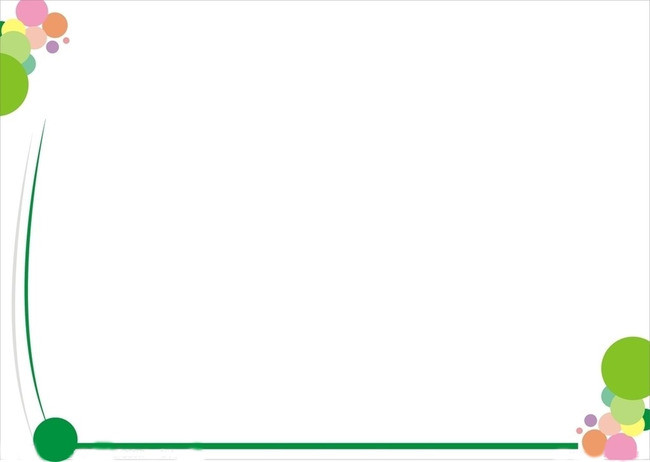 GỢI Ý
Liên hệ bản thân
Bài học nhận thức: Đem hạnh phúc cho người khác chính là ta đã làm nên nhiều điều tốt đẹp cho xã hội, cho chính mình.
Bài học hành động: Biết quan tâm, chia sẻ, giúp đỡ, thương yêu những người xung quanh ta.
3. Khẳng định ý nghĩa cao đẹp và tác dụng to lớn của câu nói đối với cuộc sống.
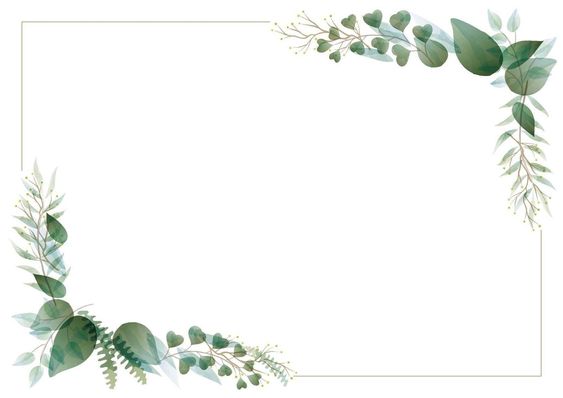 ĐỀ 2
Anh/Chị suy nghĩ như thế nào về hiện tượng ngày càng có nhiều người tích cực tham gia các hoạt động cứu trợ những người nghèo, bất hạnh?
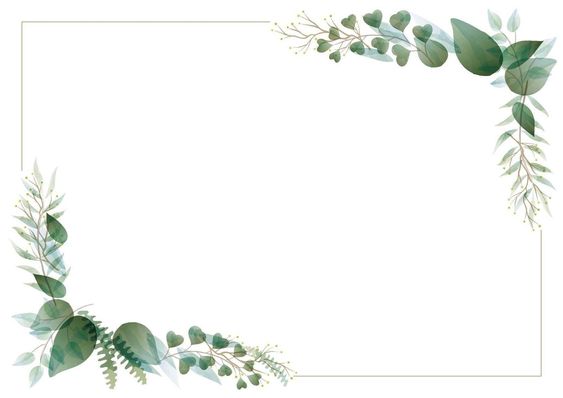 GỢI Ý
Viết bài văn nghị luận
Xác định đúng vấn đề cần nghị luận
   Suy nghĩ về hiện tượng ngày càng có nhiều người tích cực tham gia các hoạt động cứu trợ những người nghèo, bất hạnh.
Triển khai vấn đề nghị luận thành các luận điểm
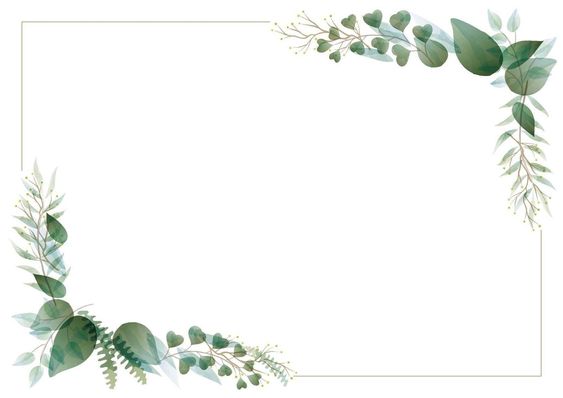 GỢI Ý
1. Tái hiện hiện tượng
Cơ quan nhà nước, chính quyền địa phương vận động gây quỹ tương trợ.
Các tổ chức từ thiện cùng nhân dân quyên góp giúp đỡ.
Các cơ quan truyền thông như đài truyền hình, báo chí, tổ chức những chương trình nhân đạo lạc quyên trong cả nước …
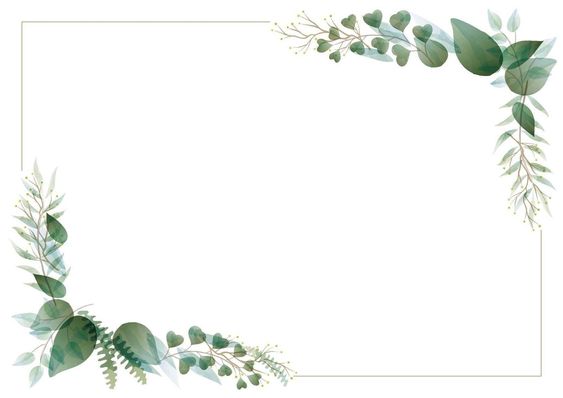 GỢI Ý
2. Tác dụng đẹp đẽ, lớn lao
Nếp sống cao đẹp của con người có văn hóa, có truyền thống tương thân tương trợ đáng quý.
Giúp đỡ người nghèo, bất hạnh có thêm sức mạnh vượt qua tình cảnh ngặt nghèo, đau thương, để tự tin hướng đến tương lai.
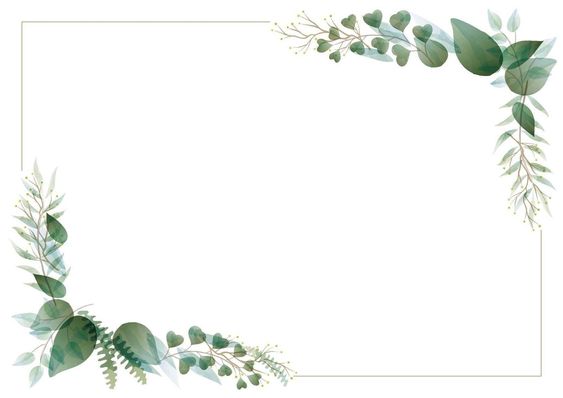 GỢI Ý
3. Suy nghĩ và định hướng hành động của bản thân
    Đây là những hoạt động cao đẹp, ta cần tham gia và vận động mọi người cùng tham gia để cùng xây dựng một xã hội tình thương và hạnh phúc.